Beginner Part 2
Clase 5
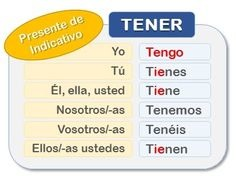 Verbo “tener” - usos
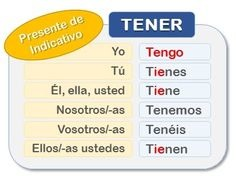 Verbo “tener” - usos
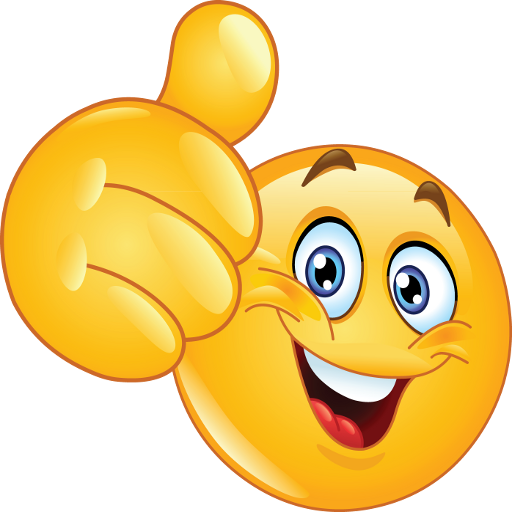 Gustar
The verb gustar means “to please”. 
Use it to express that someone likes something. 
This verb conjugation pattern works for encantar (to love) and interesar (to be interested in). 
Conjugation Interesar, gustar, encantar verbs: (to indicate affinity for activities) 
*General Pattern: 
Indirect object pronoun + conjugated verb + object 
https://www.youtube.com/watch?v=5jRouoB2S_0
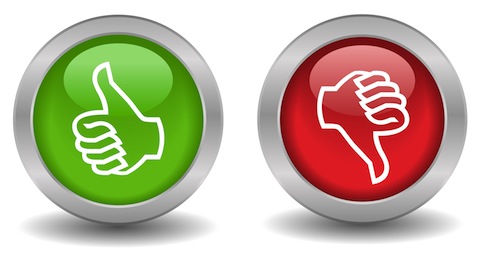 Gustar
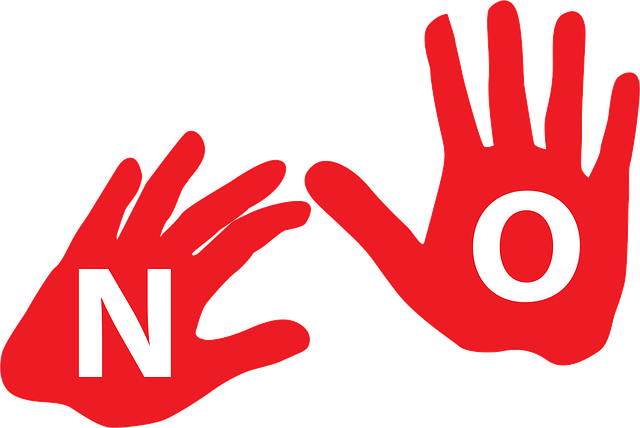 Negativos
To answer a question negatively in Spanish, you often use no twice. 
The first no answers the question. 
The second no is used to express don’t . 
In spanish you do use double negatives. 
¿Te gusta nadar? No, no me gusta.
Do you like to swim? No I don´t. 
¿Te gusta cantar? No, no me gusta nada. 
Do you like to sing? No I don´t like it at all.
No me gusta ni bailar ni cantar. I don´t like neither dancing nor singing.
Expresando acuerdo o desacuerdo
Frases infinitivas
Frases infinitivas
Infinitive phrases
(A mi) me gusta
(A mi) me gusta más
(A mi) me gusta mucho
(A mi) no me gusta
(A mi) no me gusta nada
(A mi) no me gusta ni … ni
I like
I like better
I like a lot
I don’t like
I don’t like it at all
I don’t like neither … nor ….
Verbos infinitivos
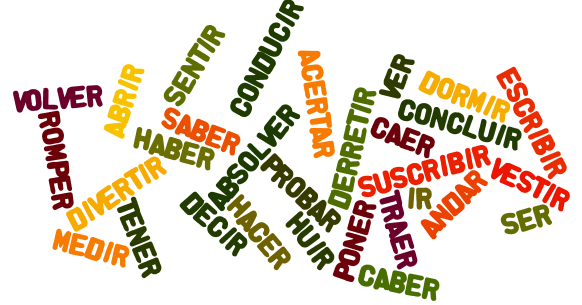 Gustar
Gustan
plural
Gusta
singular
A mi no me gusta hacer ejercicio
A mi me gusta hacer ejercicio
A mi me gusta
A mi no  me gusta
Infinitive verb
Infinitive verb
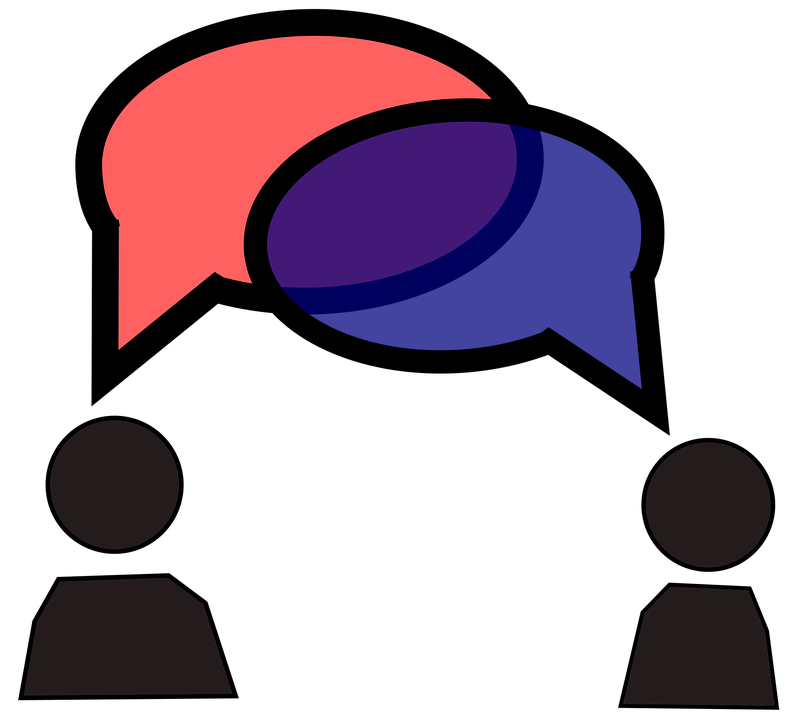 Conversación
Español
Inglés
¿Qué te gusta hacer?
¿Qué no le gusta hacer?
¿Qué te gusta más?
¿Te gusta………?
¿Y a tí?
¿Te gustaría ir a………?
What do you like to do?
What does he/she don´t like to do?
What do you like better?
Do you like?
And you?
Would you like to go to……?
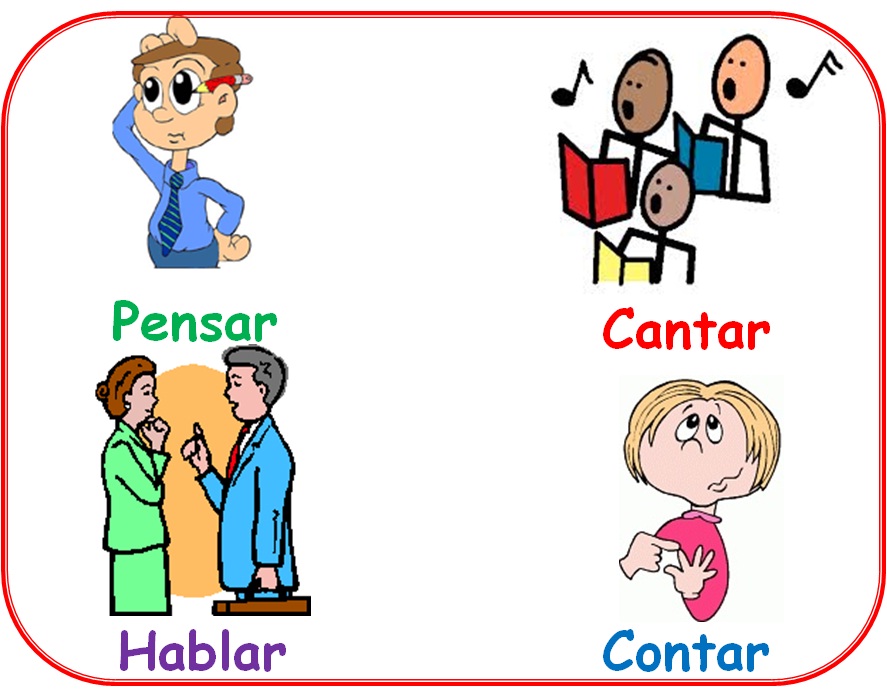 Verbos regulares
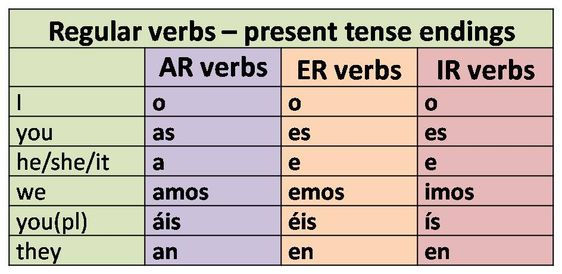 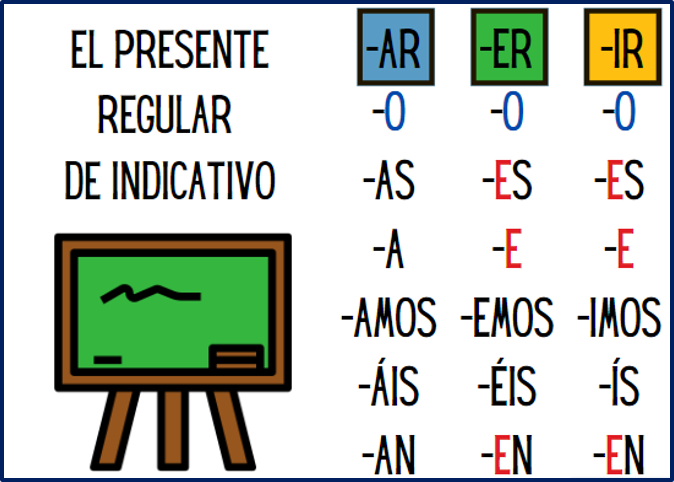 Verbos
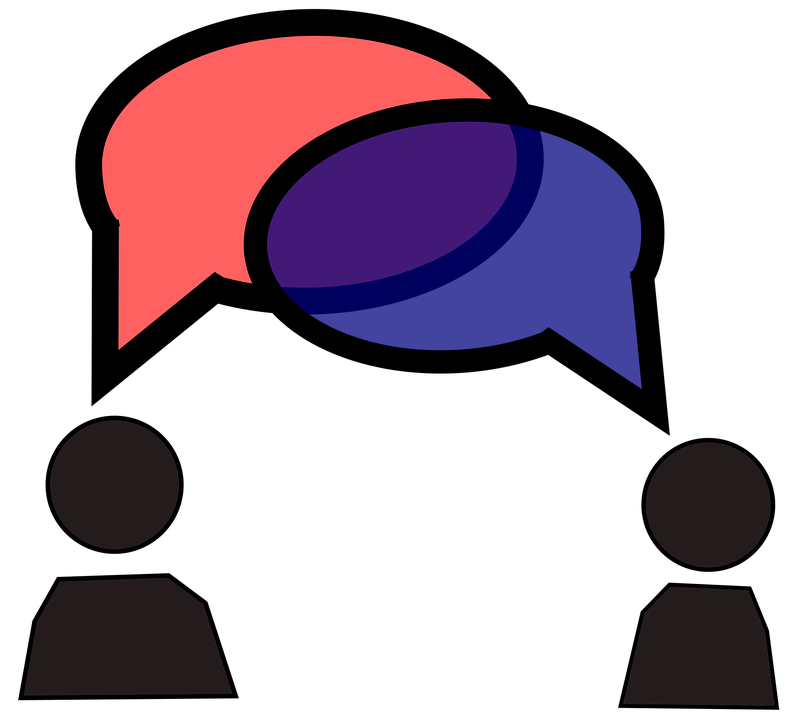 Conversación
Español
Inglés
What do you think (pensar)?
What do they eat (comer?
How do you learn (aprender) Spanish?
At what time does she leaves (salir)
What do they need (necesitar)?
Where do they go (ir)?
What do you want to eat (comer)?
¿Qué piensas?
¿Qué comen (ellos)?
¿Dónde aprendes español?
¿A qué hora sale (ella)?
¿Qué necesitan (ellos)?
¿A dónde van (ellos)?
¿Qué quieres comer?
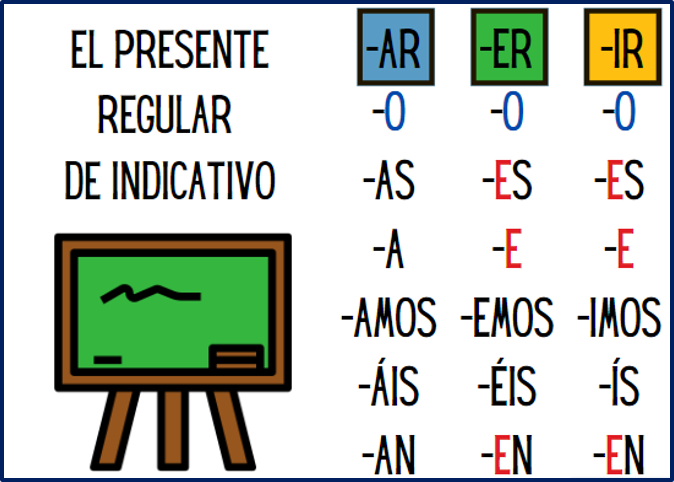 Conjugación
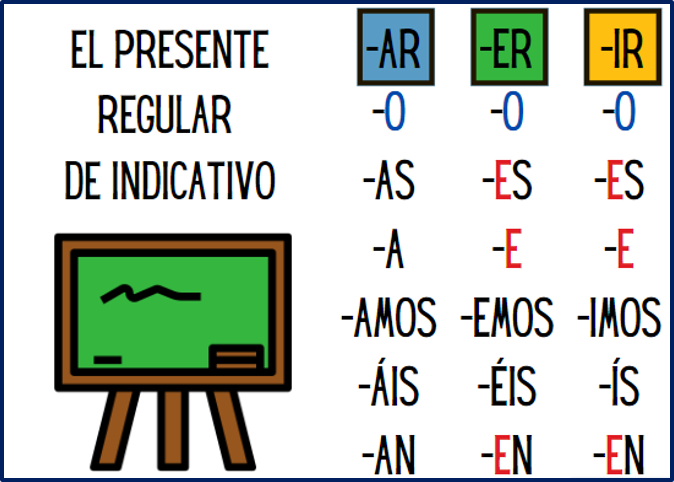 Conjugación
¡Hasta la próxima semana!
¡Hasta pronto!
¡Hasta la vista!
¡Adiós!
¡Nos vemos!